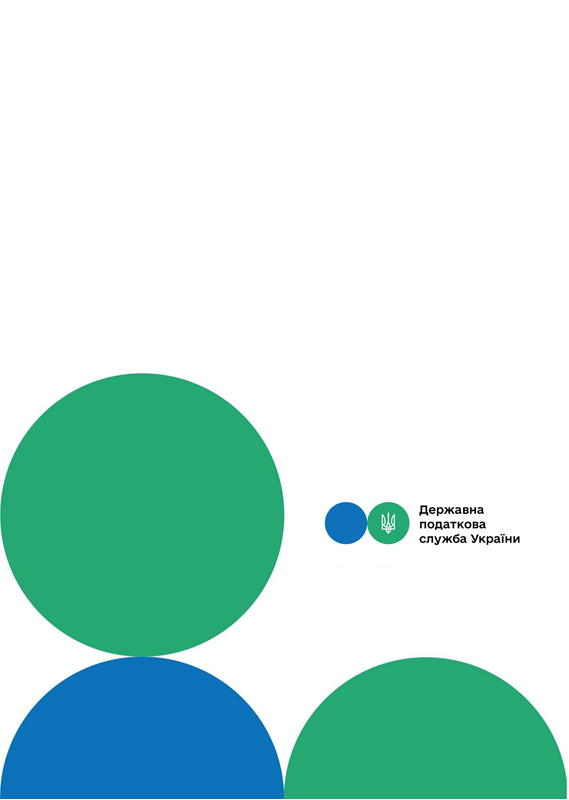 Головне управління ДПС у м. Києві
Друзі, підписуйтеся на офіційні сторінки Державної податкової служби України у соціальних мережах, де ви зможете переглянути новини, актуальні роз'яснення податкових новацій, а також інфографіки, коментарі керівництва, фахівців служби! Буде корисно та цікаво!
Спілкуйтеся з податковою службою дистанційно за допомогою сервісу  «InfoTAX»:
У які строки платник податків може отримати довідку про відсутність заборгованості платежів, контроль за справлянням яких покладено на контролюючі органи, та який строк її дії?
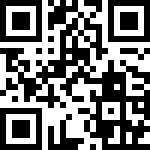 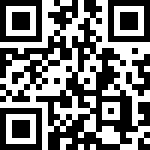 канал ДПС «Telegram»
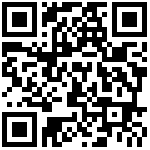 сторінка на «Youtube» каналі ДПС
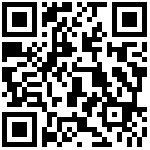 сторінка ДПС на «Facеbook»
Офіційний веб-портал  Державної податкової  служби України: tax.gov.ua
Інформаційно-довідковий департамент ДПС: 0-800-501-007
Березень 2023
3
тРАВ
Пунктом 6 Порядку № 733 встановлено, що строк дії Довідки становить десять календарних днів з дати її формування. У Довідці обов’язково зазначається термін її дії. 
      У разі якщо платник не отримав Довідку, сформовану у паперовій формі, до закінчення строку її дії, така Довідка зберігається в уповноваженому органі. 
     При цьому, відповідно до п. 8 Порядку № 733 за наявності у платника за даними інформаційно-телекомунікаційних систем контролюючих органів податкового боргу, та/або недоїмки зі сплати єдиного внеску, та/або заборгованості з платежів, контроль за справлянням яких покладено на контролюючі органи, платнику готується лист (у довільній формі) з вмотивованою відмовою щодо надання Довідки. Лист вручається особисто платнику (його законному чи уповноваженому представникові) або надсилається платнику у порядку, встановленому ст. 42 Податкового кодексу України.
Головне   управління   ДПС  у         м. Києві  повідомляє,  що для отримання довідки про відсутність заборгованості з платежів, контроль за справлянням яких покладено на контролюючі органи платник подає заяву про надання довідки про відсутність заборгованості з платежів, контроль за справлянням яких покладено на контролюючі органи.  
      Порядок надання довідки про відсутність заборгованості з платежів, контроль за справлянням яких покладено на контролюючі органи, затверджений наказом Міністерства фінансів України від 03 вересня 2018 року № 733. 
     Довідка або відмова у наданні Довідки готуються контролюючим органом за основним місцем обліку платника, уповноваженим здійснювати заходи з погашення податкового боргу, недоїмки зі сплати єдиного внеску, іншої заборгованості з платежів, контроль за справлянням яких покладено на контролюючі органи, протягом п’яти робочих днів з дня, наступного за днем отримання Заяви органом, до якого її було подано (п. 4 Порядку № 733).
1
2